Improving industrial performance
ProCS, Ltd.
Kráľovská ulica 8/824
927 01  Šaľa
Slovakia
May 2025
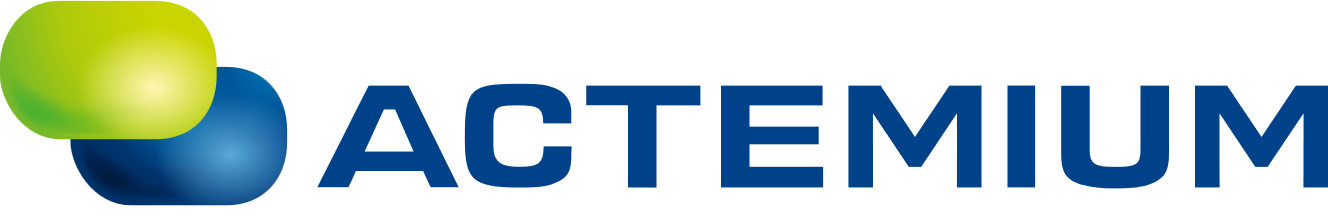 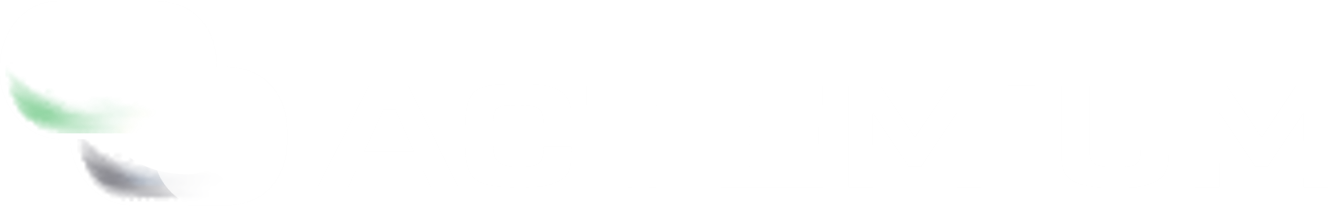 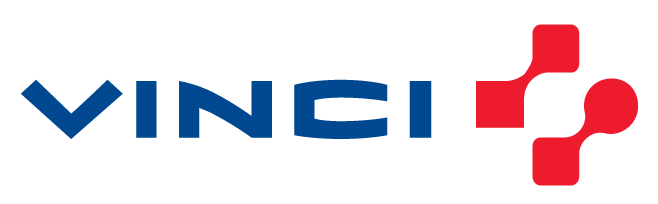 Concessions
Energy
Construction
Part of VINCI Energies
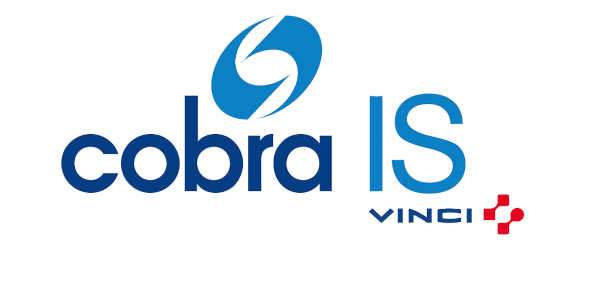 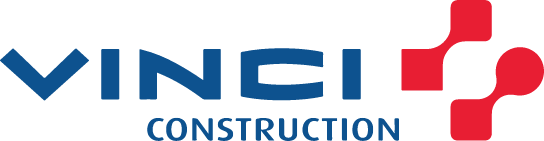 VINCI Autoroutes
VINCI Airports
VINCI Stadium
Other concessions
Specialty Networks Division
Major Projects Division
Europe & Africa Division
United Kingdom Division
Americas & Oceania Division
Road Division France
Building Division France
Civil Engineering Division France
Networks Division France
Infrastructure
Industry
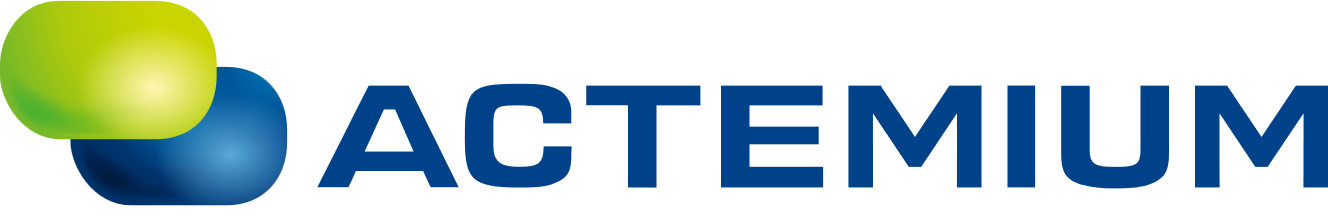 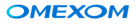 Building Solutions
ICT
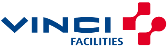 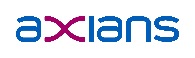 2
[Speaker Notes: Operating under VINCI, Actemium is the VINCI Energies’ brand dedicated to industrial processes. ​

VINCI Energies: €13,7 Billion TO; 83,800 employees; 1,800 BU’s; 55 countries
 
VINCI is a global player in concessions and contracting​ -
A robust worldwide leader present in over 110 countries with € 43.2 Billion revenue in 2020 & 218,000 employees​.

Concessions: €5.8 Billion revenue in 2020

The Contracting business that weighs €36.9 Billion overall turnover in 2020, covers 3 activities; including energy under VINCI Energies​.]
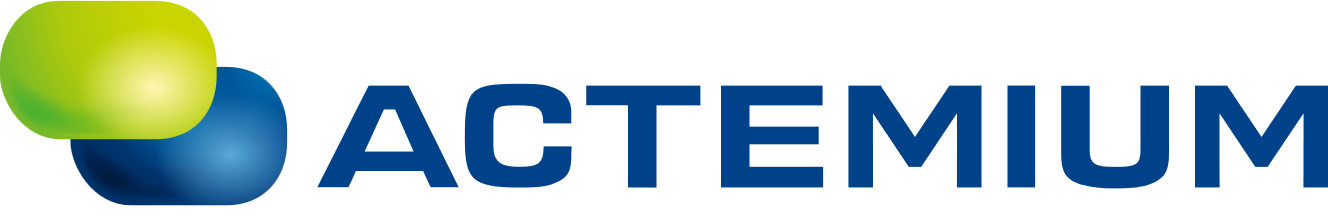 A powerful worldwide network
40
Countries
440
Business units
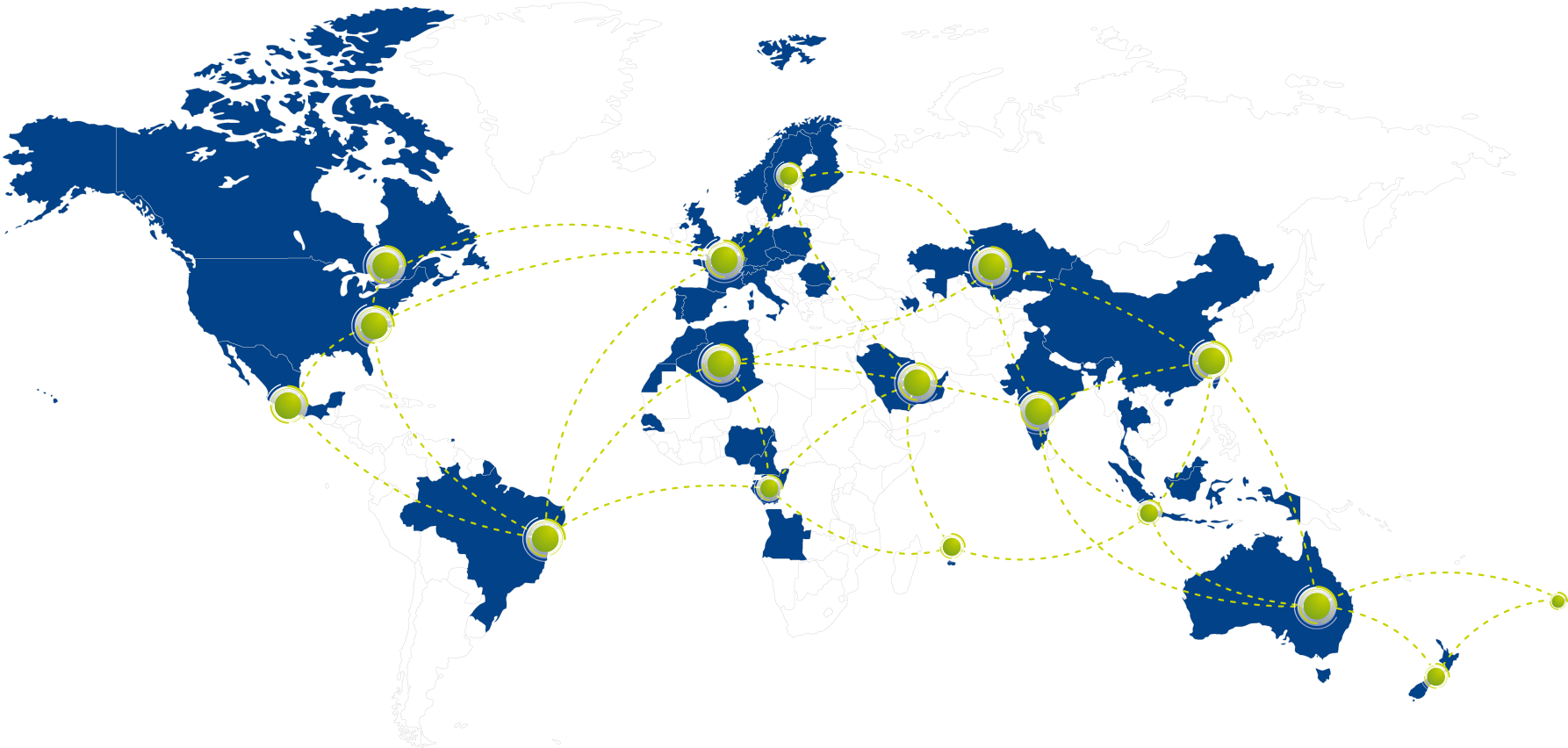 25,000
Employees
4€ BN
3
[Speaker Notes: Our powerful network consists of 22,000 employees, which enables us to share expertise & knowledge to best support our customers. Actemium covers 42 countries worldwide, with 400 Business Units.]
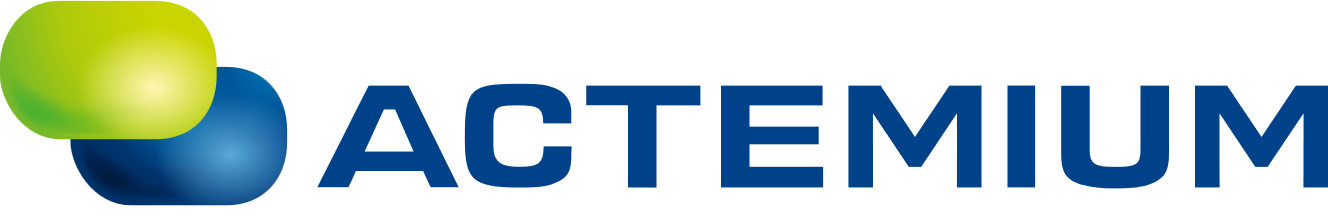 Accelerating your industrial performance for a better world
100 % dedicated to the industrial process improvement, The Actemium network enables a customized approach, presenting multi-technical, multi-site and multi-country solutions. Operating throughout the entire industrial life cycle, from design up to and including maintenance.
Vision &
missions
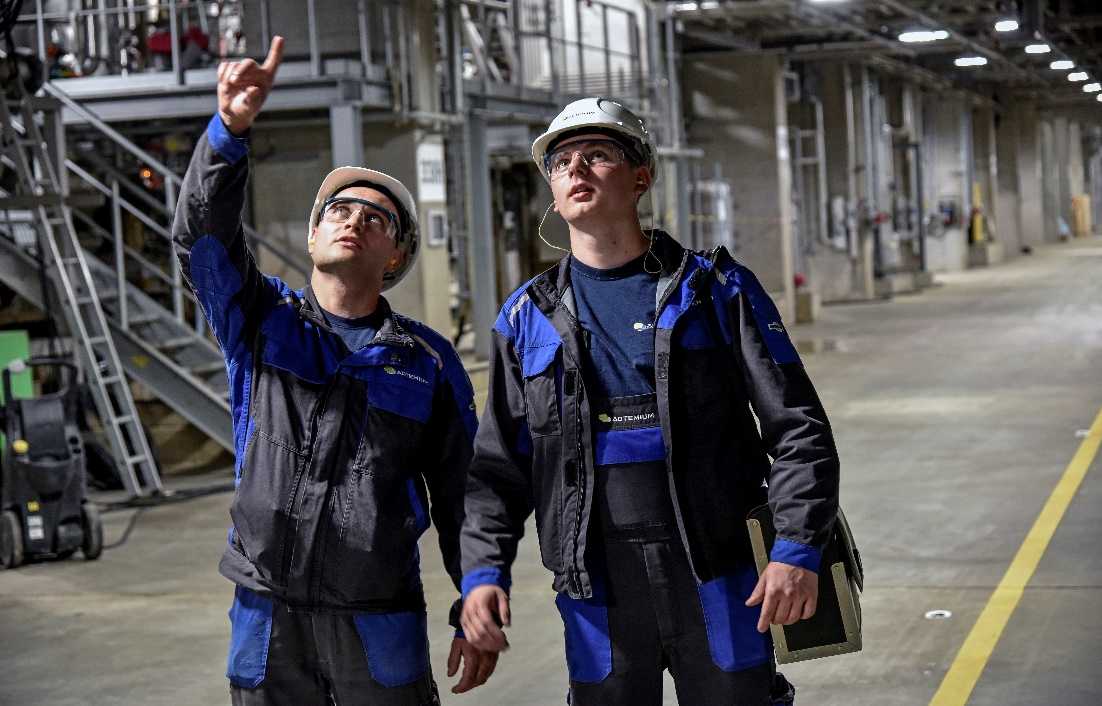 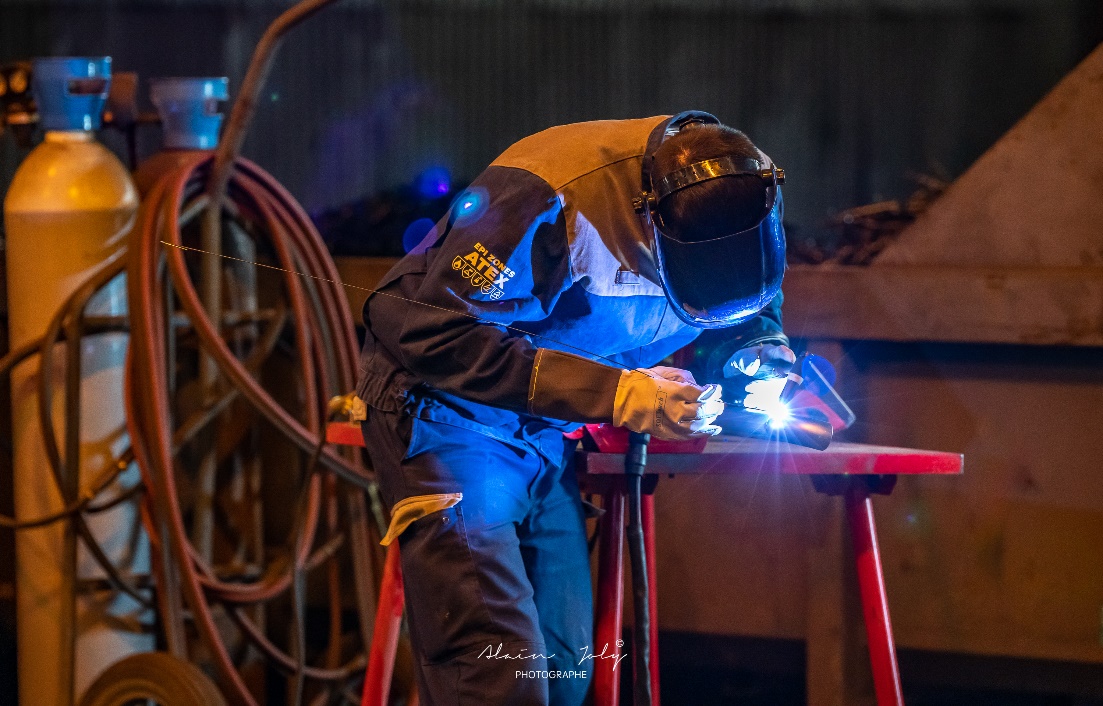 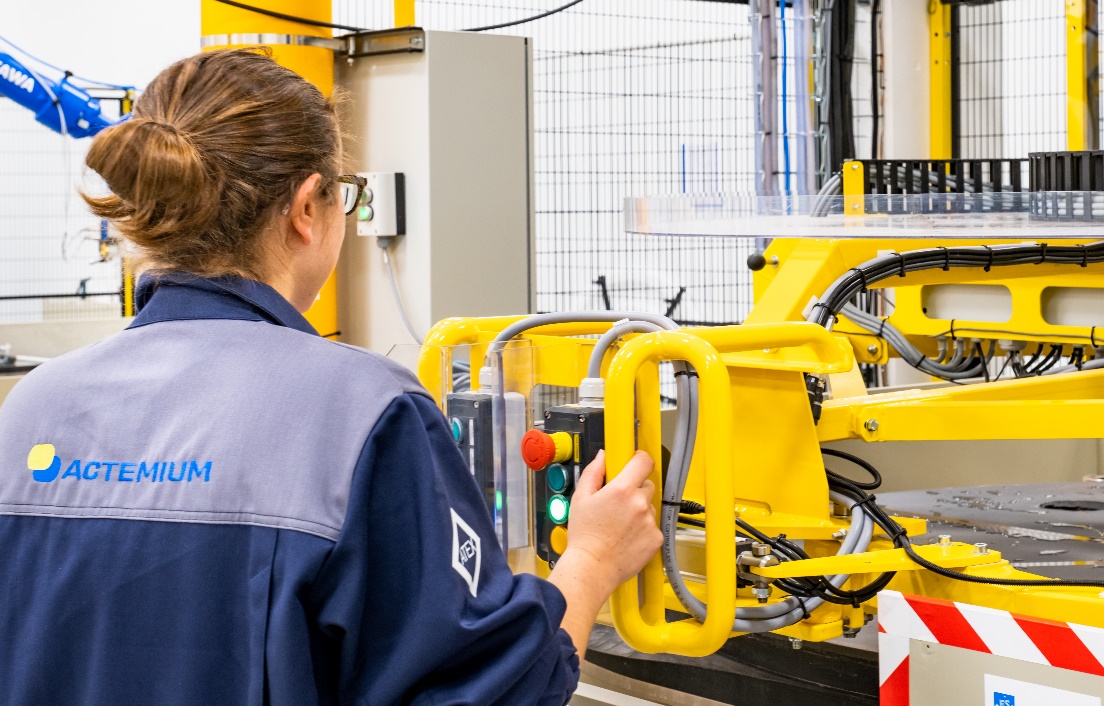 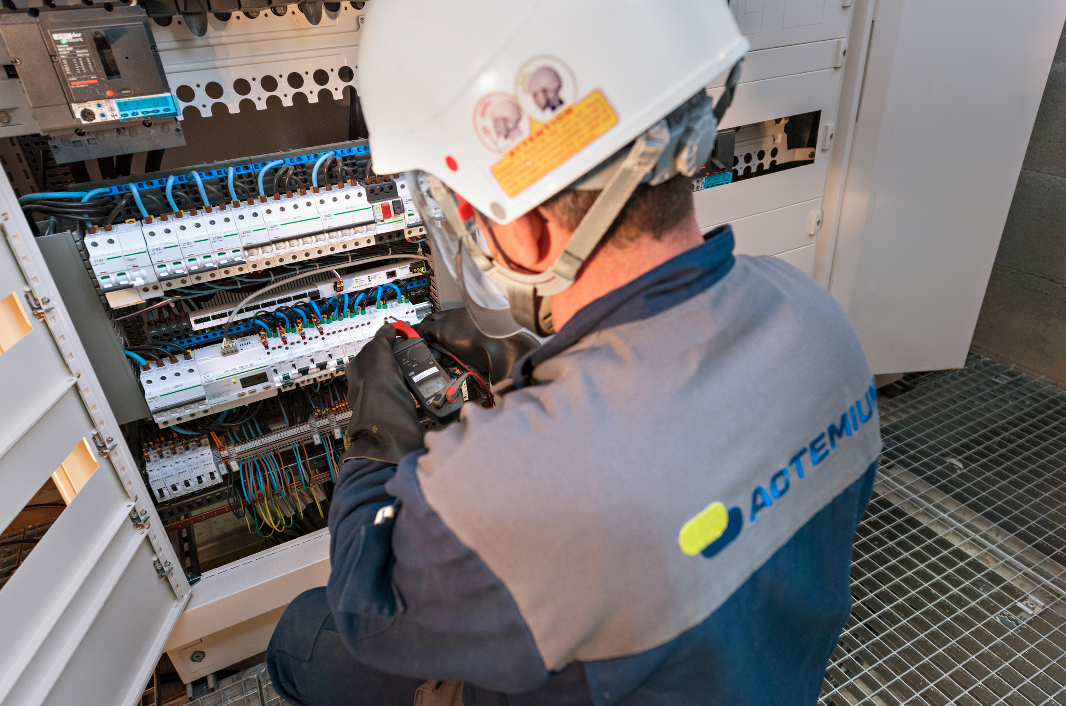 4
[Speaker Notes: Actemium’s vision ‘Accelerating your industrial performance for a better world’ is inspired by 3 strategic factors: 

Economic & technical – Driven by value creation to continuously improve industrial performance of the customers’ factories.
Social – Next to safety and health excellence, to attract and retain talents specialized in industry is key. 
Environmental – Become an even more environmentally responsible brand, by having green considerations in the full industrial life cycle (eg. re-use of energy, re-use of products, re-use of technological bricks, second life, alternative low-carbon solutions,…) and transform towards an eco-efficient model.]
ACTEMIUMSlovakia
ProCS, Ltd. – the company history
1992 – establishment of ProCS, Ltd.
2007 – ProCS, Ltd. has become a member of VINCI Energies group
2015 – ProCS, Ltd. presents itself under the ACTEMIUM brand
Industrial automation
Service & Maintenance
Assembly & Installation of electrical cabinets
Analytics
MES systems
Functional safety
Cyber security
Vibrodiagnostics
The company activities
DESIGN
BUILD
MAINTAIN
Engineering
Instrumentation and control design documentation processing
EPS, GDS project documentation processing
Electrical engineering including lightning, grounding and lighting
Software engineering
Control systems specification
Process automation
Field instrumentation
Industrial automation
Installation
Consulting services
Analyzing processes
Electrical installation work, including installation and assembly of measuring, control and automation technology as well as electrical equipment, computer and optical networks
Application software for DCS, ESDS, PLC, SCADA, ...
Industrial automation
Continuous Chemical & Petrochemical process
Batch process
Safety Applications
Monitoring
Control & Safety Narratives
HMI Design
 C&E Diagrams
 Design of PID controllers, sequencies, .......
 Alarms, Reports
Best practices
Safety application
FAT, SAT
Experiences
On-site installations
Measuring and control instrumentation, including Analyzers 
Different types of automation systems
WAN and LAN optical fibres or metallic communication systems
Electrical distributions, motor control, lightning, grounding and lighting systems
Industrial automation
Testing and commissioning
Loop checks
Equipment functional testing
Acceptance tests (FAT, SAT)
Integration tests
In-process + Output inspections
as well as electrical cabinets inspection
Qualified and certified team
Warranty service, Post-warranty service based on the service level agreement
Service & maintenance
Automation systems preventive and complex maintenance
Emergency service
Repair of components or whole devices
Calibration of different measurement and control instrumentation (thermometers, pressure gauges, flowmeters, convertors etc.)
Administration of customer´s instrumentation and automations systems database
Changes in application software
Flexibility
Availability 24/7
According to customer’s requirements, in accordance with the required technical standards
Assembly & Installation of electrical cabinets
System cabinets for various control systems
Marshalling cabinets
Special LAN and WAN cabinets for industrial data communications on the basis of both optical and electrical networks
Low voltage switchgears with nominal voltage up to 1000 Volt and nominal current up to 4000 Amps:
Distribution
Motor Control (MCC)
Light distribution
From design to installation
Design, build and installation
Analytical systems
Design, engineering and installation from one place, including sampling systems and shelters
Long time experiences with different analyzers
Process control analyzers
Quality control analyzers
AMS analyzer systems for gas, liquid and solid particles
Design and installation of sampling systems
Supply of cabinets and shelters
Upgrade of existing analyzer systems
Solutions for explosive and hazardous areas
Solutions for several industry segments
All in one place
SMART platform
ProCS has developed its own MES system with the following specifications
It is a system based on the standard application platforms extended by new functional modules developed by ProCS which are tailor-made to the specific customer needs and requirements
It is an open system communicating with the operators level through different standardized communication protocols (OPC, Modbus and DLMS)
Different alarm messages and protocols can be sent to the users via E-mail communication
It enables exporting of the data into different formats (MS Excel, PDF, …)
MES systems
Innovative practices
Increasing productivity
Standard products
Wonderware products
Yokogawa Exaquantum
Increase the availability and reliability of operations, risk reduction and compliance with applicable regulations, transparency of security systems
Functional safety
Functional safety engineers of ProCS, certified by TÜV Rheinland, design safety related systems in compliance with the EN 61508 / EN 61511 standards
On May 2020 was issued a Declaration of Systematic Capability, proving the conformity of the established FSM system with the standards IEC61508 and IEC615111 (Systematic Capability SC3)
The company is authorized under Act No. 128/2015 on the:
Risk assessment
Elaboration and updating of the Safety report
Elaboration and updating of the Emergency plan
Consulting and advisory services
Safely & reliably
Effective protection against unauthorized access (location, account protection, encrypted communication, ...)
Access to the system allowing user authentication, strong passwords, access level setting, ...
Access and selected states monitoring
Networks separation (Segregation and Segmentation)
Systems and services hardening
Rules for handling portable media
Transparency of control systems throughout the whole life cycle 
Risk reduction and compliance with applicable legislation
Cyber security
Control system design in accordance with best practices
Providing timely information about the status of the monitored machine reduces maintenance costs
Vibrodiagnostics
Developing a concept of machine diagnostic monitoring system
Engineering and design work – I/O, server, network infrastructure, protection
Installation of instruments and system itself
Setting up, testing, issuing protocols
Secure data transfer to higher-level networks
Knowledge of Brüel & Kjær, GE, Emerson monitoring systems
Analysis of measured data
Predictive maintenance
Design of vibration measurement systems
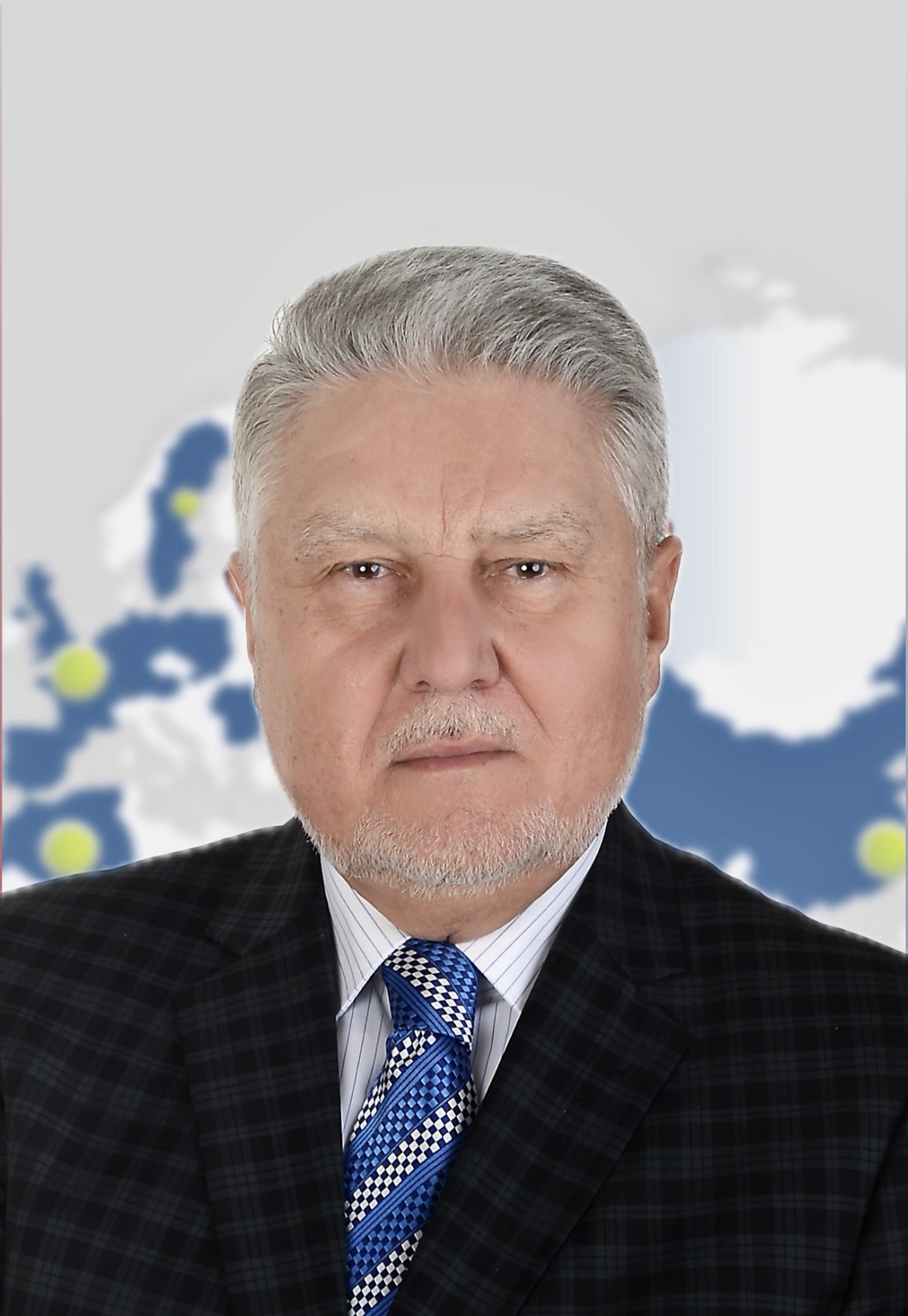 ProCS, Ltd.the company management
Ing. Štefan Bartošovič
Business Unit Manager
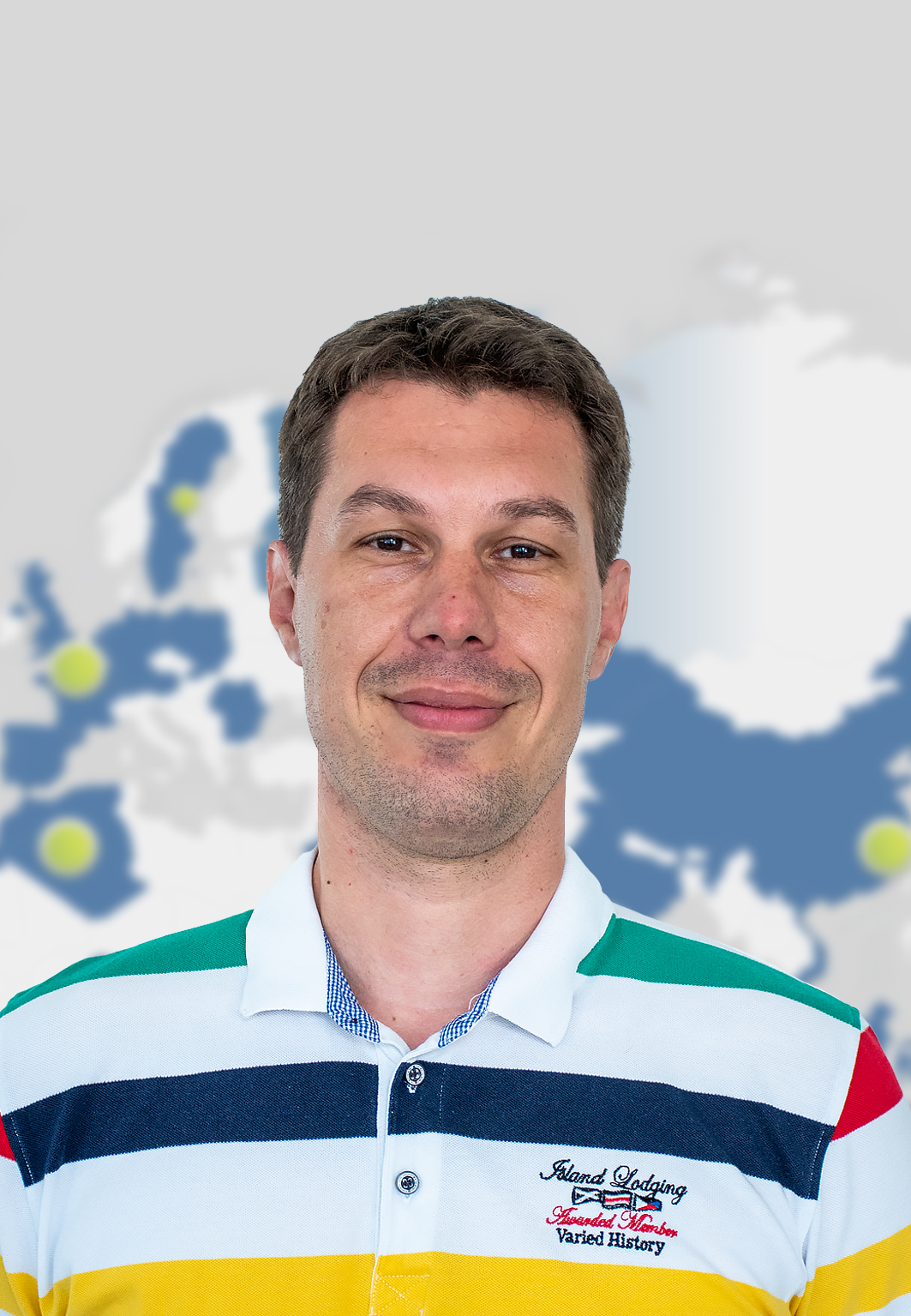 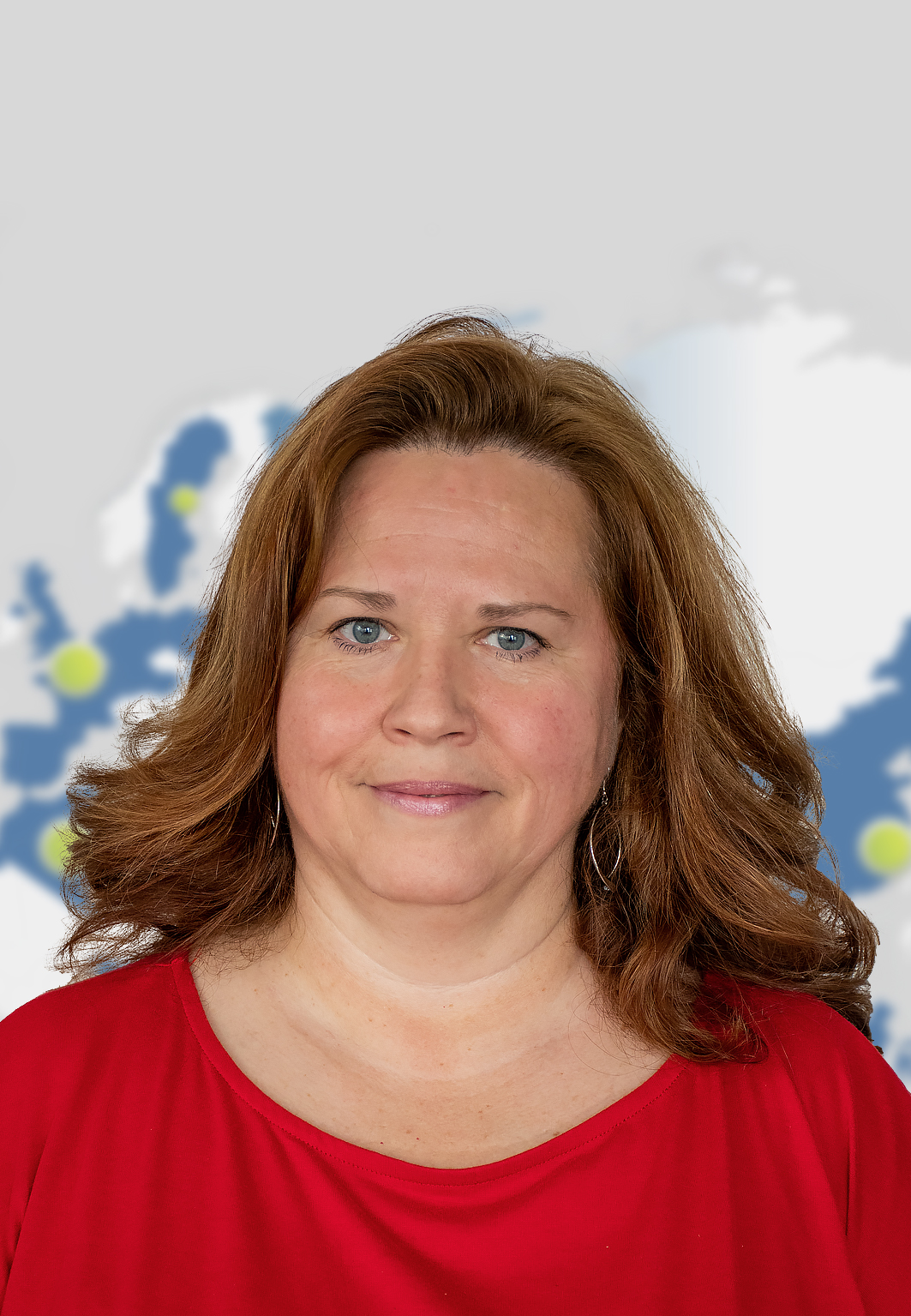 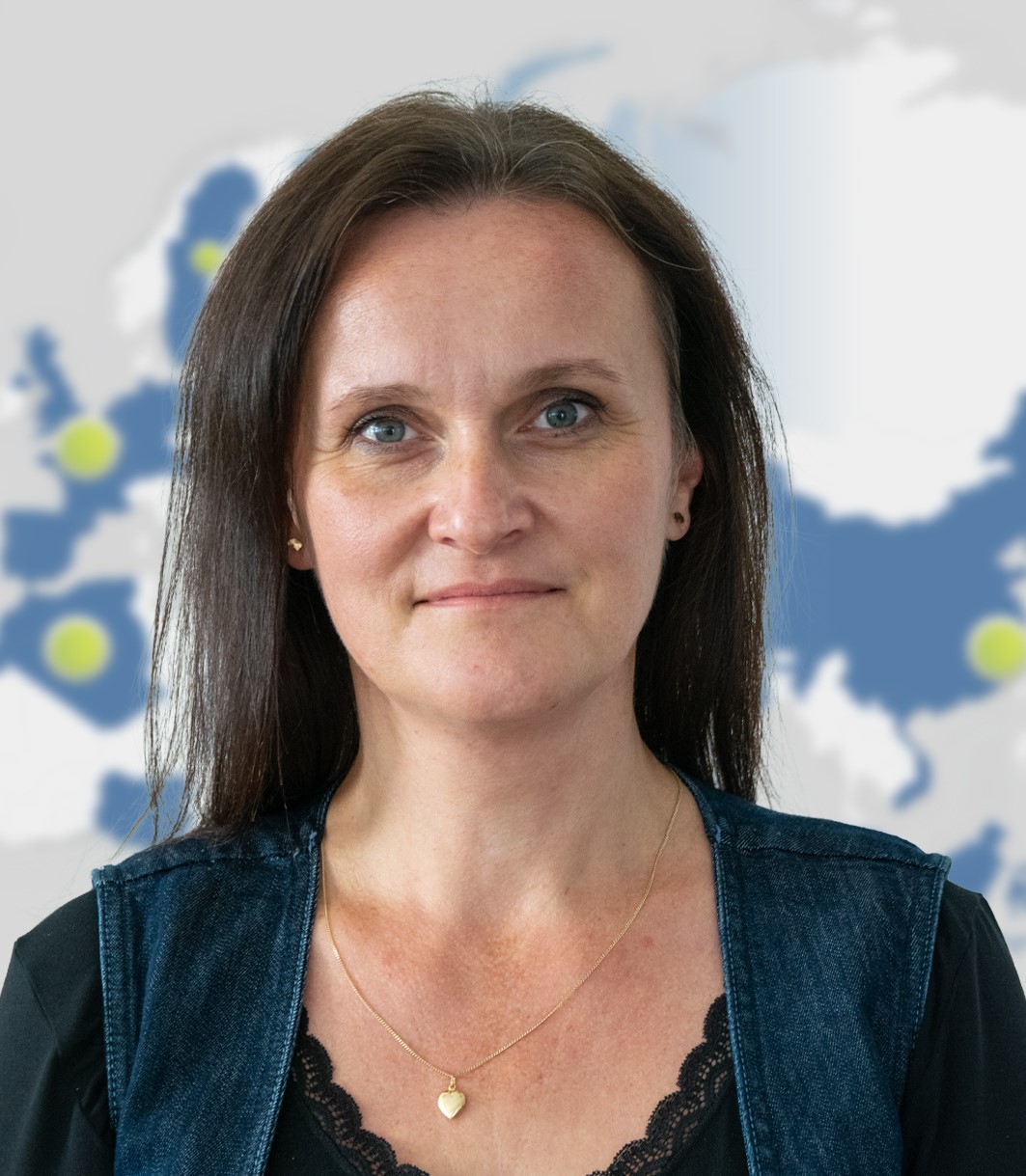 Ing. Jozef Szikora
      DELIVERY
Ing. Miloš Pinka
 ENGINEERING
Ing. Ivan Balogh
       SERVICE
Ing. Jaroslav Sucháň
           SALES
Emília Valábeková
(temporarily authorized)
           FINANCE
Ing. Jozef Szikora
 (temporarily authorized)
PB & INSTALL
Bc. Zuzana Kőrösiová
               HRM
Control systems
PCS7 / SIEMENS
CENTUM / YOKOGAWA
DELTA V / EMERSON
VALMET DNA / VALMET
CITEC / SCHNEIDER
Human resources – special trainings
Programmable logical controllers
SIMATIC / SIEMENS
HIMATRIX / HIMA
NETCON, MICRONET, W505 / WOODWARD
PROSAFE / YOKOGAWA
CONTROLLOGIC / ROCKWELL AUTOMATION SERVICES
TRICON SYSTEM / INVENSYS
Regular training
Vibration monitoring systems
VC 8000 / BRÜEL & KJÆR
BN3500, SYSTEM 1 / BENTLEY NEVADA
AMS 6500 ATG / EMERSON
Human resources – special trainings
SCADA systems
INTOUCH / WONDERWARE
WINCC / SIEMENS
Information systems
MS SQL SERVER / MICROSOFT
APPLICATION SERVER / WONDERWARE
HISTORIAN / WONDERWARE
EXAQUANTUM / YOKOGAWA
Knowledge of systems
Implementation of design
Human resources – special trainings
SWITCHBOARDS - RITTAL, OEZ, ABB, SCHNEIDER, SCHRACK
PRODUCTS FOR SWITCHBOARDS - OEZ, SCHNEIDER, ABB, SCHRACK
CONTROLL SYSTEMS - YOKOGAWA, SIEMENS, B+R, B&K​
GDS - MSA A GM
EPS – SIEMENS
FREQUENCY CONVERTERS - ABB, SIEMENS, VONSCH, VACON, DANFOSS..​
LIGHTNING PROTECTION AND EARTHING - DEHN, SALTEK​
COOLING ISSUES AND EMC
Wide knowledge of products
CAE (Computer Aided Engineering) tools
ENGINEERING BASE / AUCOTEC
EXPERIENCE WITH OTHER SYSTEMS- RUPLAN, COMOS-PT, ELCAD, INTOOLS
Human resources – special engineeringtools
CAD (Computer Aided Design) tools
AUTOCAD LT / AUTODESK
Engineering calculations tools
CONVAL / F.I.R.S.T.
EXSILENTIA / EXIDA
RISK TOOL / DEHN​
E-DESIGN / ABB​
SICHR / OEZ​
ECODIAL / SCHNEIDER​
DIALUX / DIAL
Special software tools
Integrated management system has ProCS certified by SGS certification company
ProCS – integrated management system
Quality management system according to the international standard ISO 9001:2015 requirements

Environmental management system according to the international standard ISO14 001:2015 requirements

Safety at work management system according to the international standard ISO 45 001:2018 requirements
Certified quality
System SCC(Safety Certificate for Contractors
SCC system has been established in the frame of ProCS which is focused on vendor´s qualification in the field of health and safety.
This system is closely linked to the Integrated management system (IMS) of ProCS and represents a special superstructure over it.
SCC system of ProCS has been certified by TUV SUD Slovakia and the system itself has been based upon german document called Normatives SCC-Regelwerk I Version 2011.
SCC certificate is valid until 12/2025.
Guaranteed safety
Professional certificates
ProCS - certificates
FS Engineer (TÜV Rheinland) – functional safety certified engineer
Declaration of Systematic Capability, proving the conformity of the established FSM system with the standards IEC61508 and IEC615111 (Systematic Capability SC3)
Authorizations
Authorized civil engineer
On-site supervision
On-site safety work coordinator
Major Industrial Accidents and Protection Expert
Guaranteed safety
Authorizations
ProCS - certificates
Mining activities, explosives and the State mining administration
Authorization according to § 17 of Act no. 513/2009 on tracks for carrying out specified activities
Contractors
Schneider Electric
Siemens
Regular training
Turnover generated from core business activities
Financial indicators
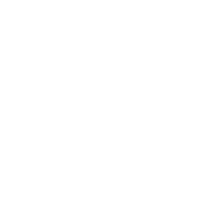 Turnover regional breakdown
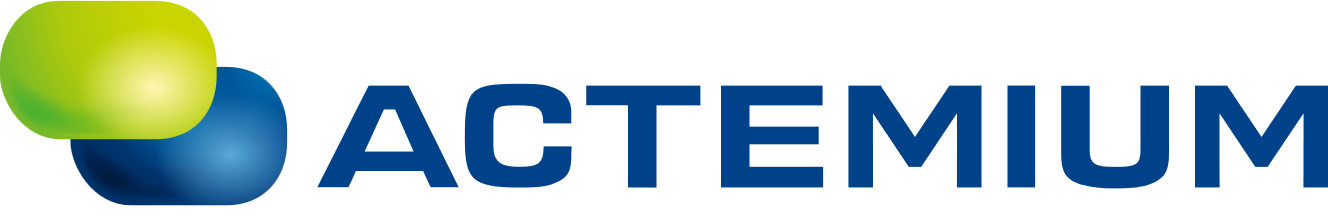 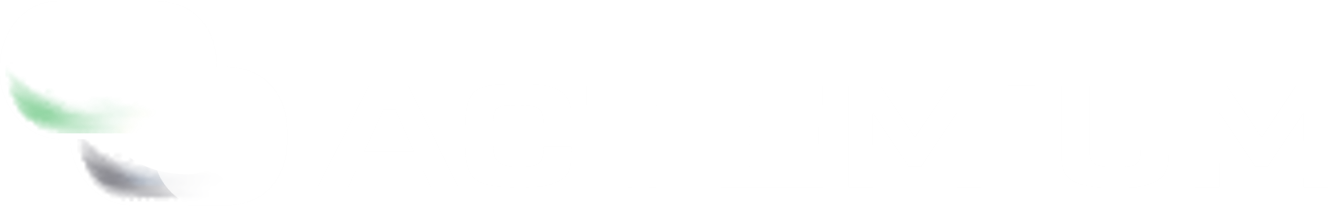 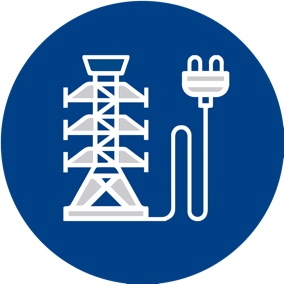 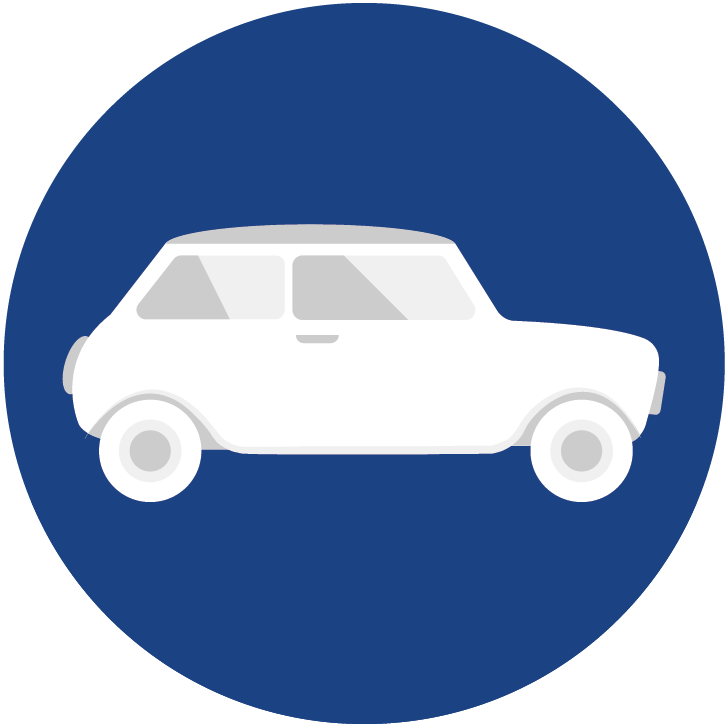 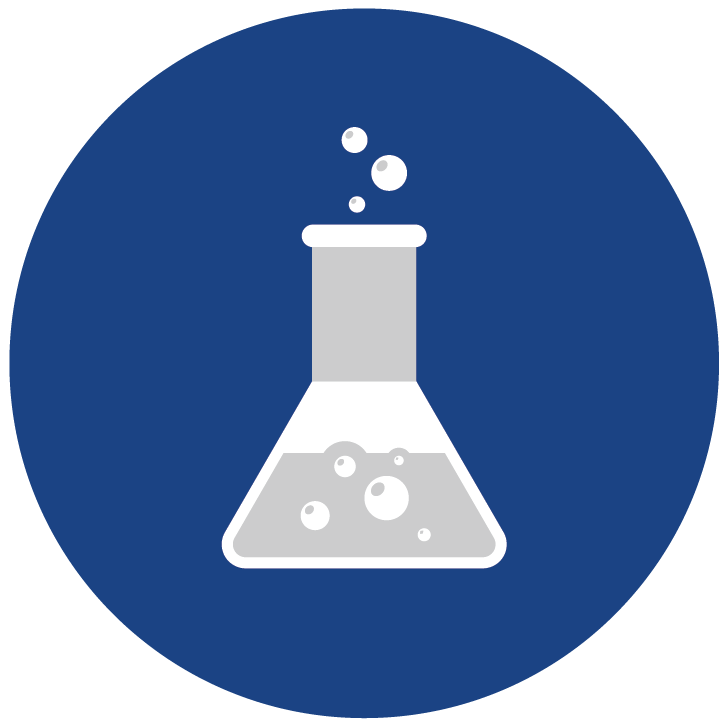 SLOVAKIA
Automotive
Chemicals
Energy
ProCS, Ltd. – scope of activities
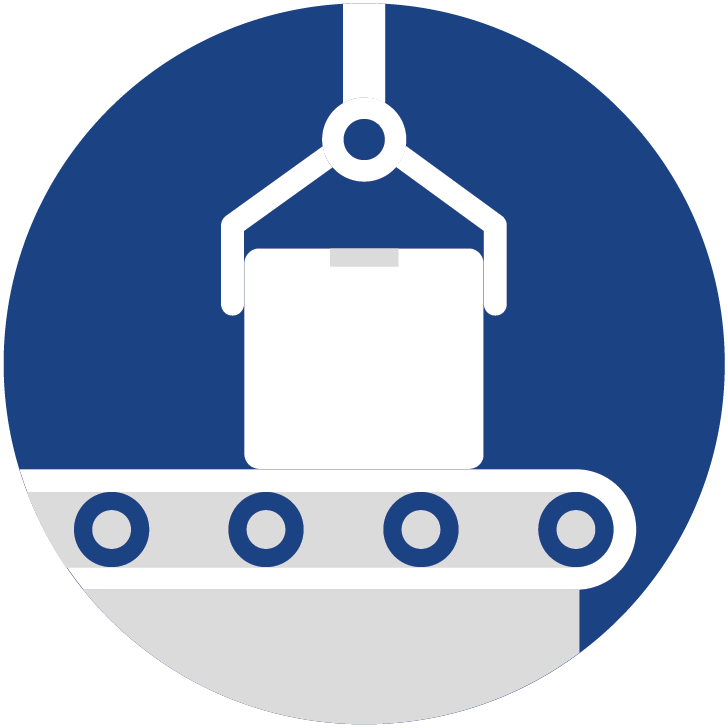 EXPORT
Logistics
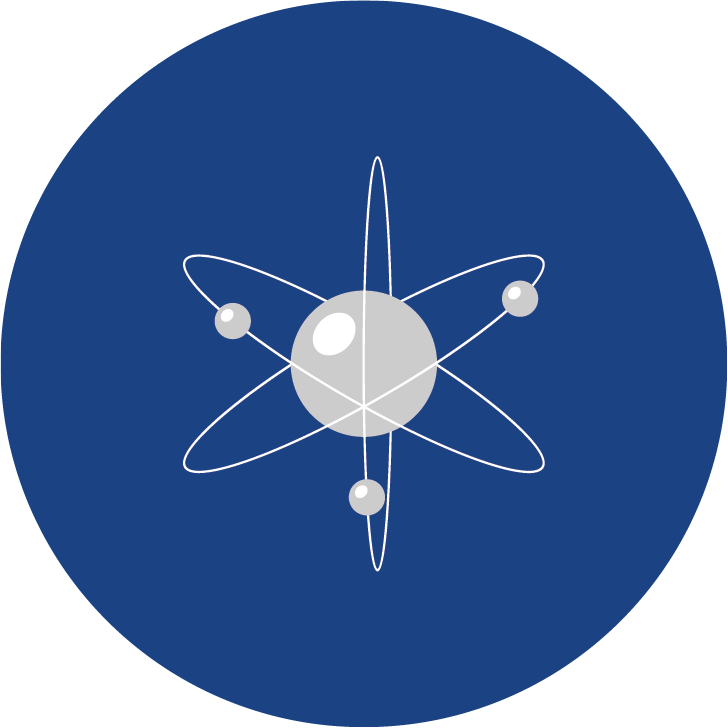 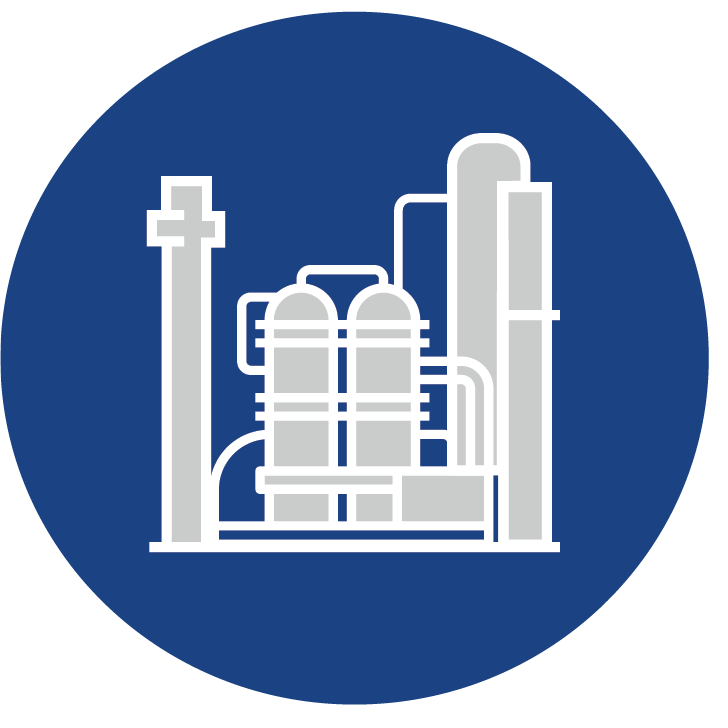 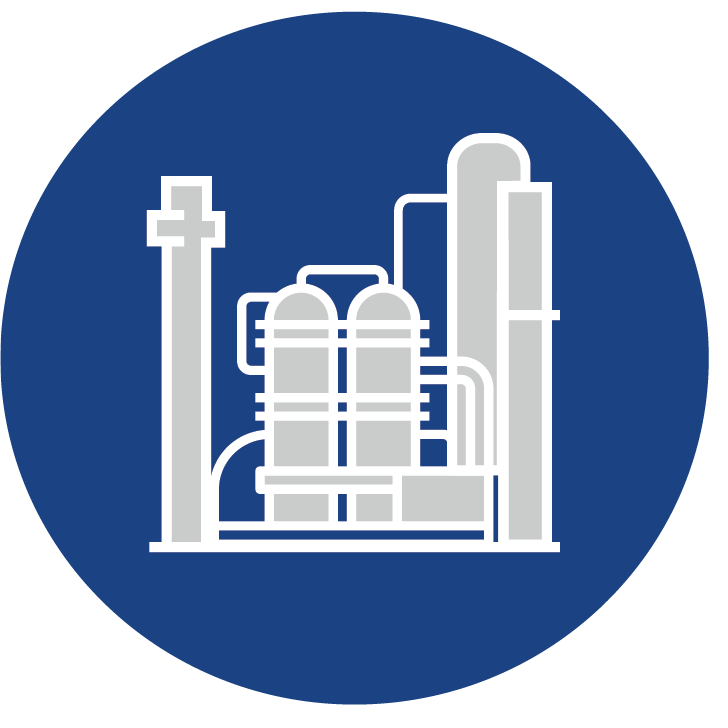 Nuclear
O&G
O&G
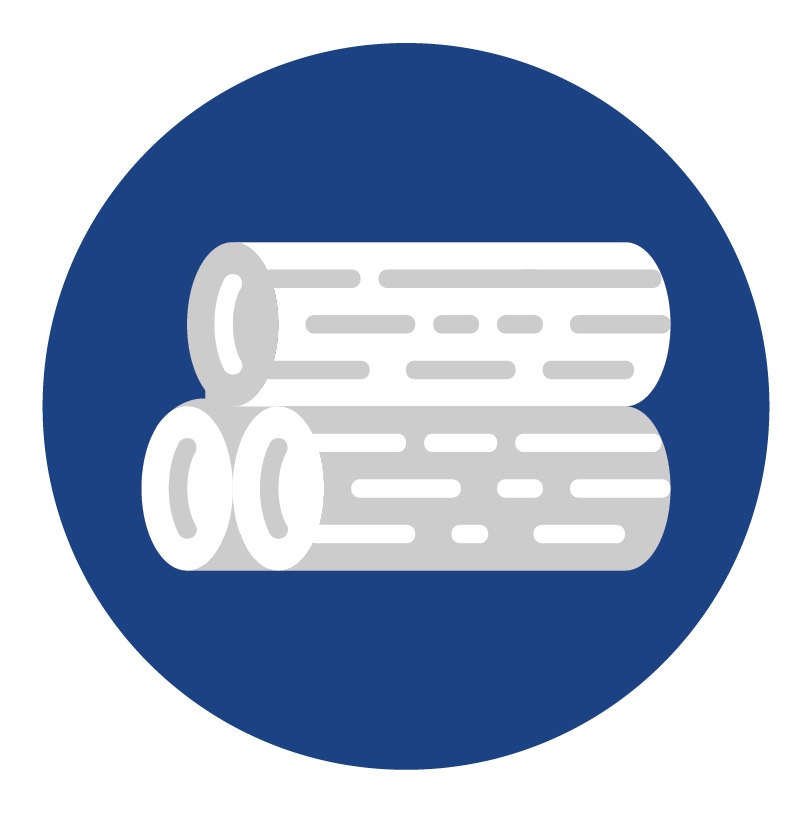 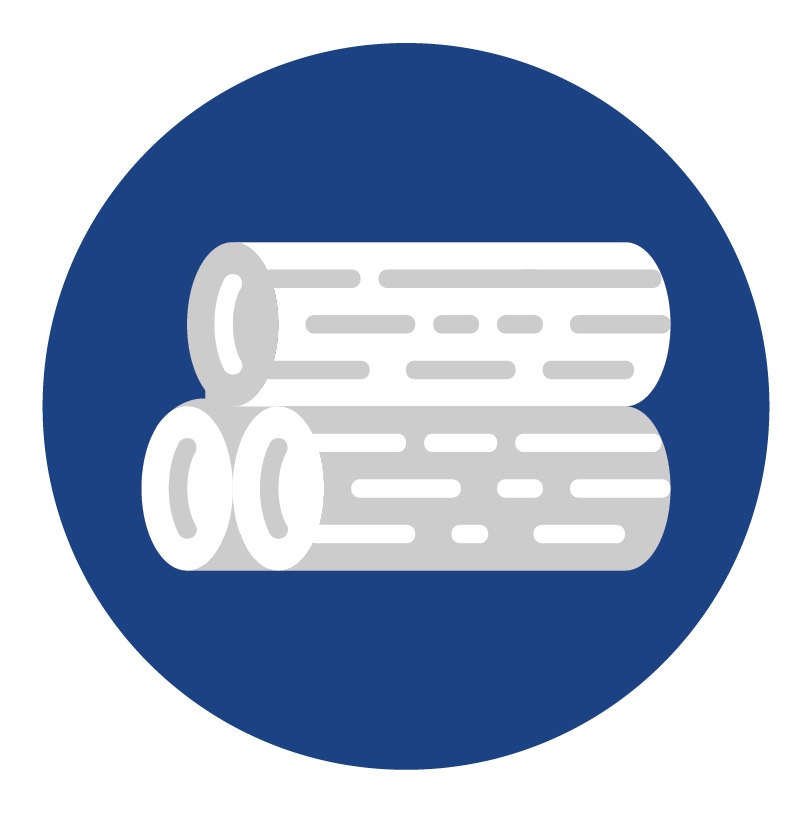 Pulp & Paper
Pulp & Paper
27
[Speaker Notes: Actemium centers its approach by being customer-oriented. This approach is built on a strong foundation, starting with:
 
Quality-driven solutions and services based on reliability, productivity, flexibility and sustainability.
 
Which is supported by:
 
·        A decentralized organization – the ability to react with agility to new industry expectations & customer needs.
·        Being a global player – offering customized multi-technical, multi-site and multi-country services.
·        A segmented approach – deep specific process knowledge leads to a bigger value that BU’s bring towards their customers.
 
Ultimately building Actemium’s purpose, improving industrial performance.]
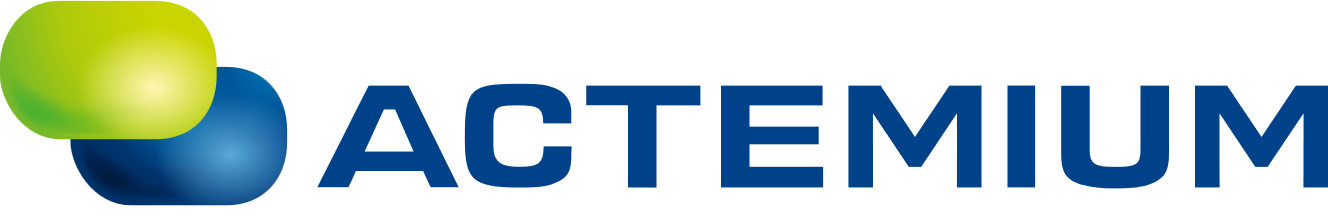 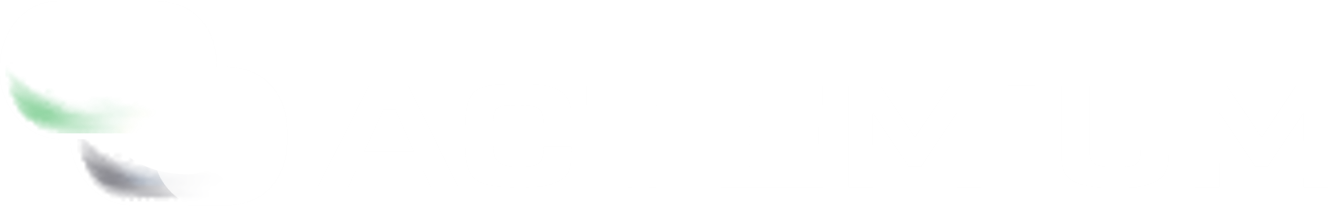 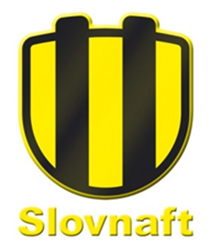 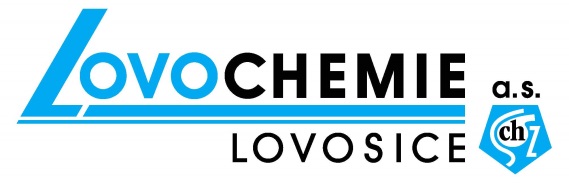 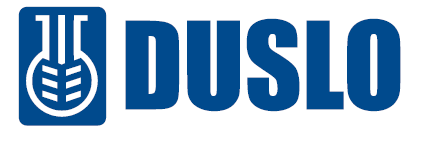 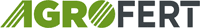 ProCS, Ltd. – major partners
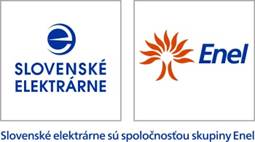 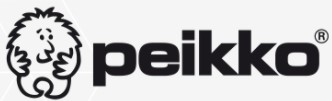 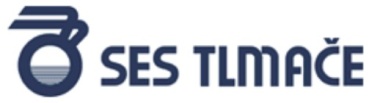 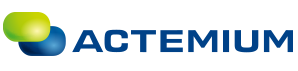 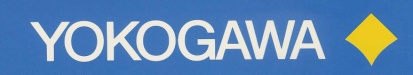 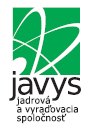 Germany
Sweden
The Netherlands
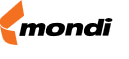 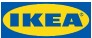 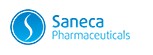 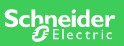 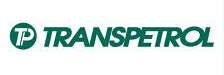 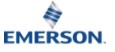 28
[Speaker Notes: Actemium centers its approach by being customer-oriented. This approach is built on a strong foundation, starting with:
 
Quality-driven solutions and services based on reliability, productivity, flexibility and sustainability.
 
Which is supported by:
 
·        A decentralized organization – the ability to react with agility to new industry expectations & customer needs.
·        Being a global player – offering customized multi-technical, multi-site and multi-country services.
·        A segmented approach – deep specific process knowledge leads to a bigger value that BU’s bring towards their customers.
 
Ultimately building Actemium’s purpose, improving industrial performance.]
ProCS, Ltd.
Kráľovská ulica 8/824
927 01  Šaľa
SLOVAKIA
Tel.: +421 31 7731111

info@actemium.sk
www.actemium.sk
linkedin.com/company/actemium-slovakia
THANK YOU FOR YOUR ATTENTION